Les réseaux informatiques
Structuration des connaissances.
Les conditions de communications
Adresse IP et Masque de sous-réseau
Le switch
Le routeur
Les commandes à retenir
Sommaire
Il faut  :
une interface réseau :
Carte réseau Ethernet
Carte WiFi
Un support de communication
Câble Ethernet
Rien pour le wifi (propagation des ondes dans le vide)
Chaque machine doit être identifiée de façon unique sur le réseau
Adresse IP
Masque de sous-réseau
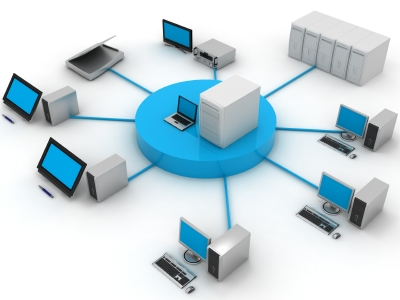 Les conditions de communication
L'IP est un ensemble de 4 nombres compris entre 0 et 255.
Le masque est un groupe de 4 nombres, chaque nombre peut être égal à 0 ou 255.
Exemples :
Ce type de masque est impossible !
Adresses IP et Masques de sous-réseau
L’adresse réseau (netID) doit être identique pour tous les ordinateurs d’un même réseau.
L’adresse machine (hostID) doit être différentes pour chaque ordinateur d’un réseau.
C’est la masque de sous-réseau qui permet dans l’adresse IP de faire la distinction entre les 2.
Exemples :
La différence est le nombre de machines que peut contenir chaque réseau
netID et hostID
Exemples :
On utilise parfois un codage surdimensionné par rapport au nombre de machine afin de pouvoir indiquer dans l’adresse de la machine, sa position géographique (numéro de bâtiment, numéro de salle…)
netID et hostID
C’est l’objet utilisé pour faire communiquer plus de 2 ordinateurs.
C’est comme une multiprise mais pour un réseau.
Son ancêtre le HUB envoyait les messages à tous les ordinateurs d’un réseau
Problème de sécurité
Encombrement du réseau pour rien
Avec un switch le message est uniquement transmis au destinataire.
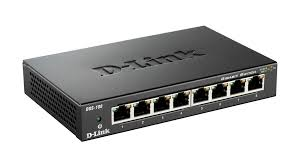 Le switch
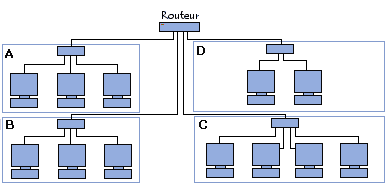 Le routeur
Ou comment faire communiquer des réseaux
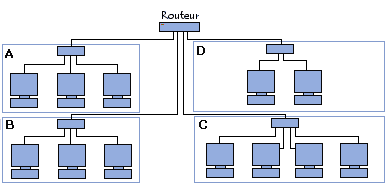 4 réseaux
Typologie :
4 switchs
1 routeur
4 cartes réseau dans le routeur
Des ordinateurs
Le routeur doit avoir une adresse IP dans chaque réseau

Chaque ordinateur du réseau doit avoir en plus de son IP et du masque associé, une passerelle.

Une passerelle est l’adresse IP du routeur dans le réseau considéré.
IPConfig







PING
Les commandes